English03/03/2021
Reading ActivityPlease see the next slides for your group`s activity
Let me know if you can`t remember which Reading group you are in 
You will need a pencil or pen, and paper
Groups 1+2
2Do Purple Mash
Romulus and Remus 1
Group 3
2Do Purple Mash
Romulus and Remus 2
Group 4
2Do Purple Mash
Romulus and Remus 3
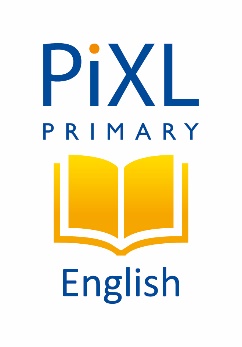 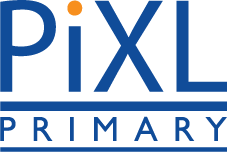 Week 11 - text
So, you’ve found a musical instrument that you want to play; how long it will take for you to become good at it? This question, you won’t be surprised to learn, will have various answers. First, it depends on how good you want to be. If you want to play music professionally, you will probably have to practise for thousands of hours to reach the right standard. But remember, music should be a pleasure, and there is nothing wrong with just getting to a level that gives you enjoyment, providing, of course, that it’s not too painful for everyone else!
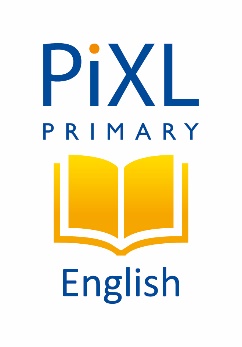 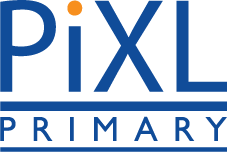 Week 11 - questions
This question, you won’t be surprised to learn, will have various answers.
       Why does the author say you won’t be surprised to learn?
 
     __________________________________________________________________
 

2. Find and copy the word in the second sentence that means different.
 
    ______________________________________________
 

3. According to the text, what does the answer to the question in the first sentence depend upon?
 

    ________________________________________________________________
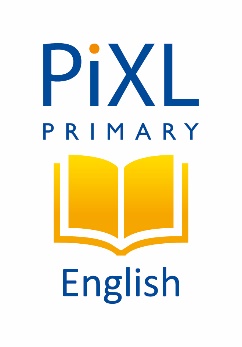 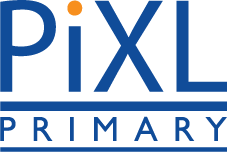 Week 12 - text
So, you’ve found a musical instrument that you want to play; how long it will take for you to become good at it? This question, you won’t be surprised to learn, will have various answers. First, it depends on how good you want to be. If you want to play music professionally, you will probably have to practise for thousands of hours to reach the right standard. But remember, music should be a pleasure, and there is nothing wrong with just getting to a level that gives you enjoyment, providing, of course, that it’s not too painful for everyone else!
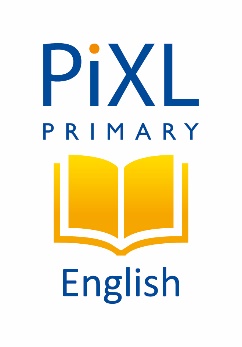 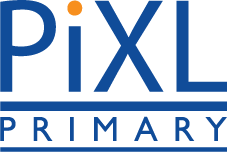 Week 12 - questions
… If you want to play music professionally …
    In this context, what does professionally mean? Circle one
 
	badly		all the time		quite well		for a living
 

2. For how long will you probably have practised to be able to play professionally?
 
______________________________________________
 

3. According to the text, music should be what?
 
______________________________________________
Spellings
This week we are focusing on common exception words. These are words that aren`t necessarily spelt how you would think they should be.

Each spelling group have been given their own list of words, but feel free to learn other groups` spellings too!
Handwriting and Spellings Group 3
Handwriting and Spellings Group 2
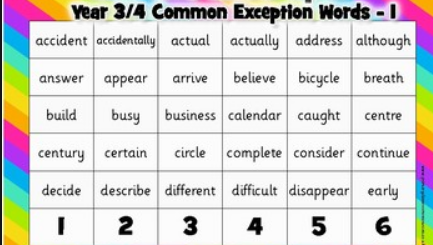 Handwriting + Spellings Group 1
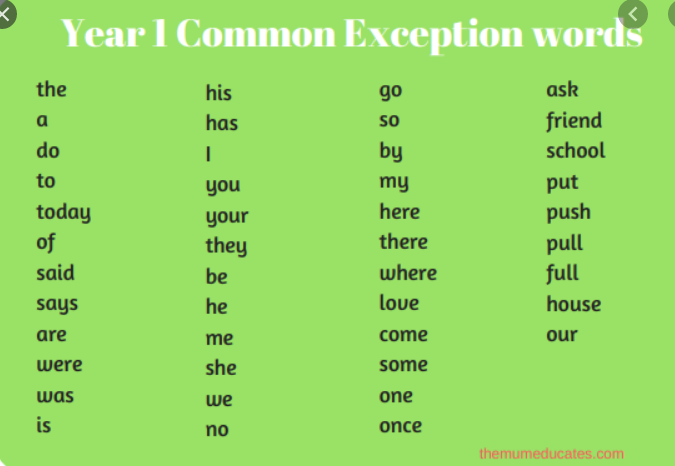 Handwriting
Use the spelling sheets to practise your handwriting. You will not be able to trace the word, unless you can print the sheets off, but you will be able to copy  it.
Practise at least 8 words per day on lined paper and then have a go at writing sentences with those words in
Remember, it is quality joined writing that we are looking for, with your proper tripod grip
You can also practise other letters and words via https://www.letterjoin.co.uk using the username lj8493 and the password L (capital l)
Grammar
2Do Purple Mash
Complete the sentence
Writing
Today we are looking at Cause and Effect words to use in our explanation texts
Read through the slides below to find out what we mean by causal conjunctions and adverbials
Have a go at the tasks or questions included
What Do You Notice about the Highlighted Words?
I am usually late because I often forget to set my alarm.
My sister loves animals, so we went on a trip to the zoo for her birthday.
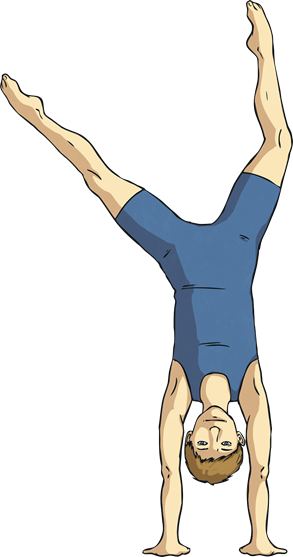 As a result of practising hard, I came first in the gymnastics competition.
What Do You Notice about the Highlighted Words?
They are all causal conjunctions, which are used to explain how things work or why something happens.

They can be:

subordinating conjunctions, e.g. because;

co-ordinating conjunctions, e.g. so;

causal adverbials, e.g. as a result.
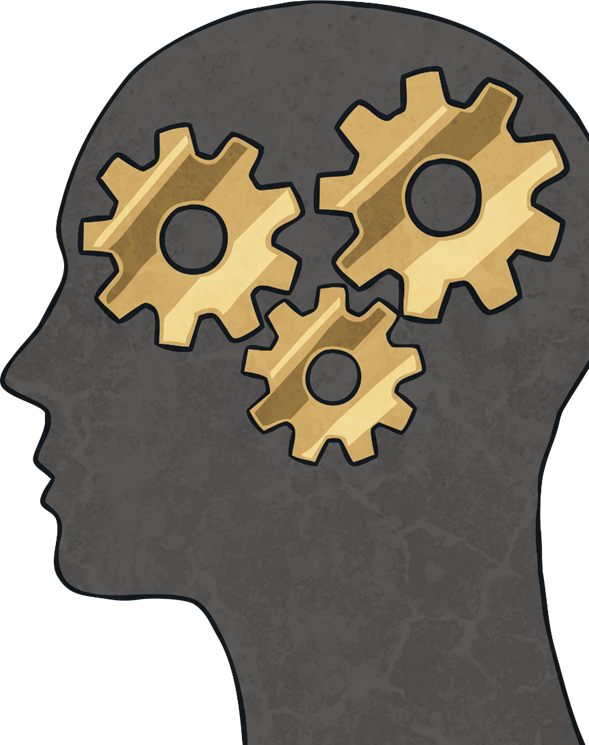 Sort the Causal Conjunctions
Sort the causal conjunctions into the correct category below:
Coordinating conjunctions
Adverbials
Subordinating conjunctions
as a result
yet
accordingly
consequently
therefore
as
hence
even though
since
because
so
now that
Spin the Wheel
Click on the wheel to spin it to choose a causal conjunction to use within a sentence or sentences about the picture you reveal below:
?
?
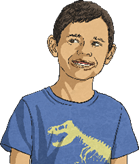 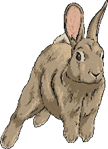 since
even though
?
?
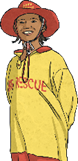 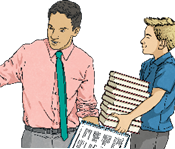 as
as a result
now that
therefore
?
?
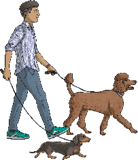 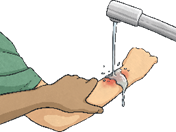 yet
so
When Are Causal Conjunctions Used?
Causal conjunctions are used:

to link independent clauses in the middle of sentences 
e.g. I dislike dogs, so I don’t enjoy visiting my uncle who has four huskies.

to link independent clauses at the beginning of a sentence
e.g. Because I had forgotten my lunch, the school cook let me have a hot dinner.

at the beginning of a sentence to refer to the sentence before
e.g. I lost my homework on the way to school. Consequently, I will have to stay in to complete it at lunchtime.

to add cohesion within paragraphs
e.g. Many schools have a rule that children wear uniform, which most parents and children are happy with. Wearing a school uniform means that pupils all look the same and nobody feels different. Accordingly, most pupils attend school looking smart and feeling proud to be part of their school.
Your Turn
Now have a go at the Causal Conjunctions and Adverbials Differentiated Activity Sheets.
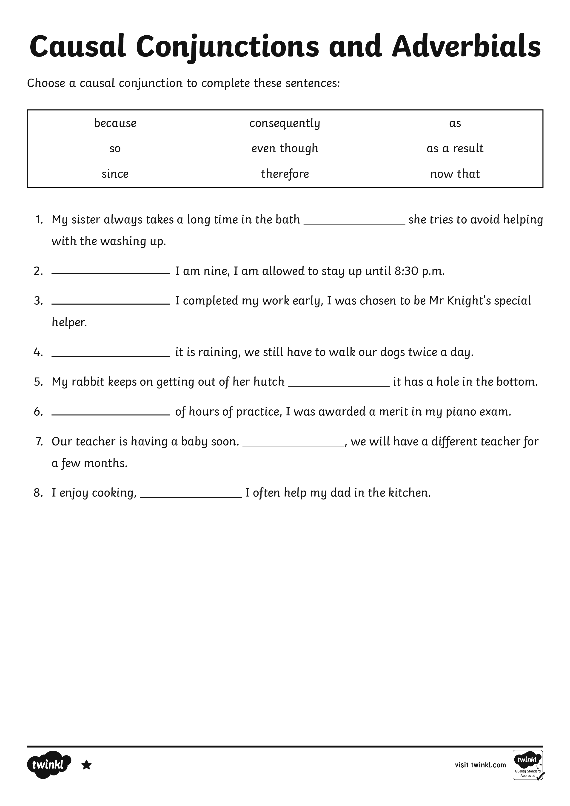 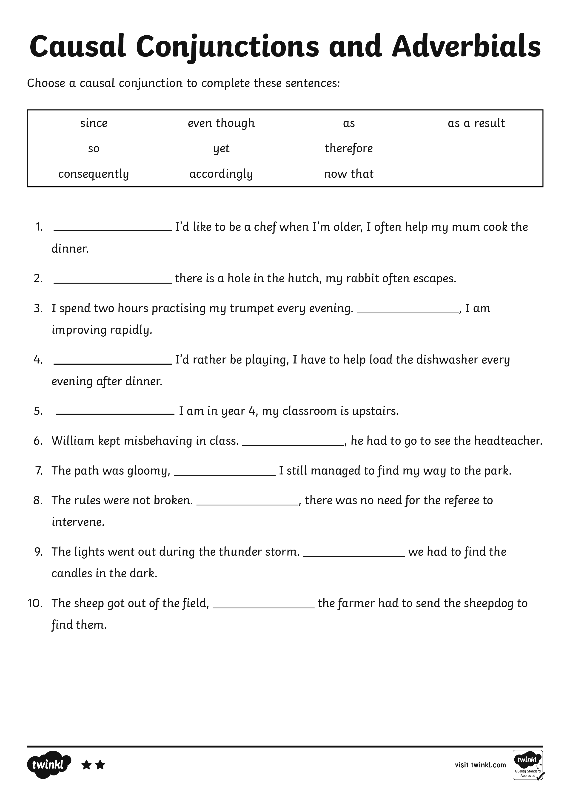 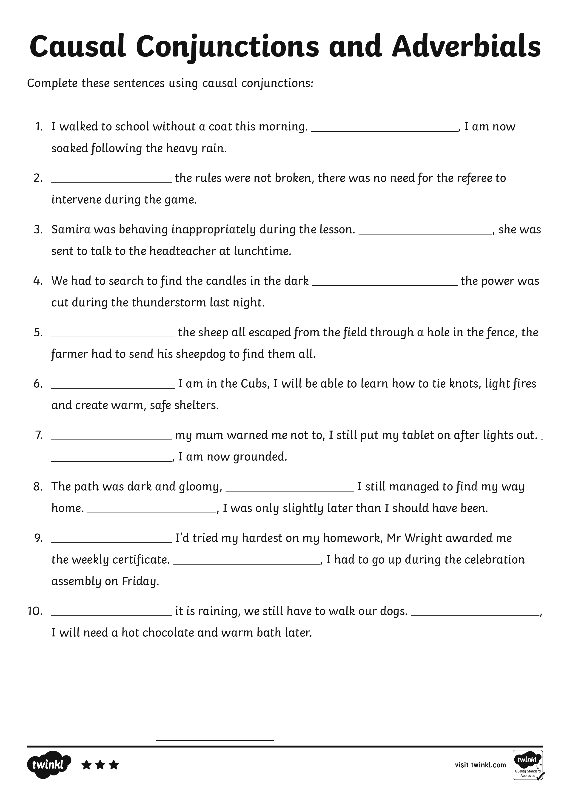 Is It a Causal Conjunction?
Read each sentence to decide whether the highlighted words are causal conjunctions or not.
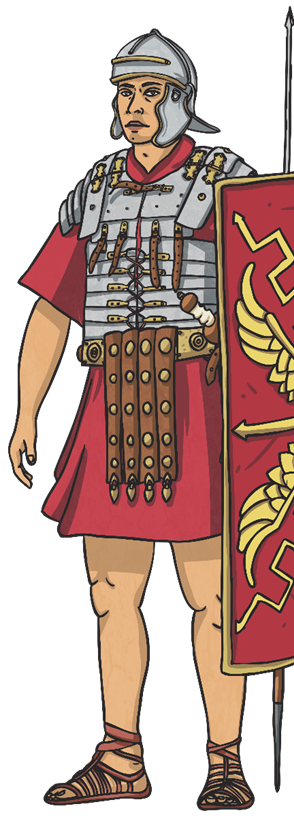 1. Even though it was a warm, sunny day, my mum said we could not fill the paddling pool.

2. My little sister always follows me around, which really annoys me.

3. Since we visited the Roman ruins, I have been reading history books to find out more information.
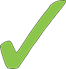 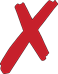 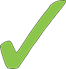 Reveal
Writing task
2Do Purple Mash
Causal conjunctions